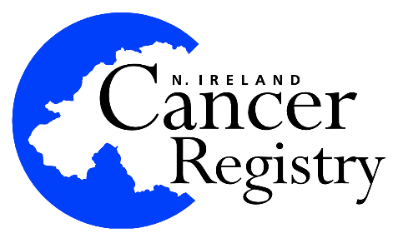 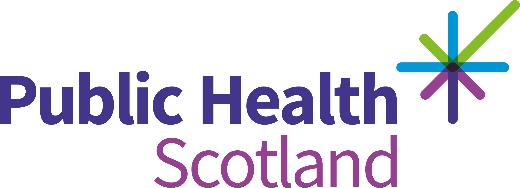 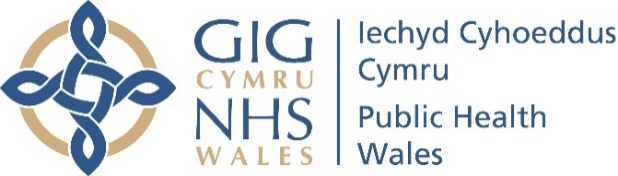 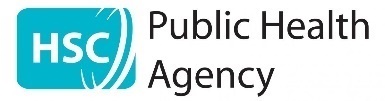 Appendix C: UK Children, teenagers and young adults cancer statistics report 2021
Survival Charts
15-24 year olds
Figure 1: Population based survival of teenagers and young adults, aged 15-24 years, diagnosed with cancer in the UK between 1997 and 2016.
2
UK Children, teenagers and young adults cancer statistics report 2021.  
Source: National Cancer Registration and Analysis Service for England (Public Health England), the Northern Ireland Cancer Registry, the Scottish Cancer Registry, and the Welsh Cancer Intelligence and Surveillance Unit
Figure 2: Population based survival of teenagers and young adults, aged 15-24 years, diagnosed with leukaemias, myeloproliferative diseases, and myelodysplastic diseases in the UK between 1997 and 2016.
3
UK Children, teenagers and young adults cancer statistics report 2021.   
Source: National Cancer Registration and Analysis Service for England (Public Health England), the Northern Ireland Cancer Registry, the Scottish Cancer Registry, and the Welsh Cancer Intelligence and Surveillance Unit
Figure 3: Population based survival of teenagers and young adults, aged 15-24 years, diagnosed with lymphoid leukaemias in the UK between 1997 and 2016.
4
UK Children, teenagers and young adults cancer statistics report 2021.   
Source: National Cancer Registration and Analysis Service for England (Public Health England), the Northern Ireland Cancer Registry, the Scottish Cancer Registry, and the Welsh Cancer Intelligence and Surveillance Unit
Figure 4: Population based survival of teenagers and young adults, aged 15-24 years, diagnosed with precursor cell leukaemias in the UK between 1997 and 2016.
5
UK Children, teenagers and young adults cancer statistics report 2021.   
Source: National Cancer Registration and Analysis Service for England (Public Health England), the Northern Ireland Cancer Registry, the Scottish Cancer Registry, and the Welsh Cancer Intelligence and Surveillance Unit
Figure 5: Population based survival of teenagers and young adults, aged 15-24 years, diagnosed with mature B-cell leukaemias in the UK between 1997 and 2016.
6
UK Children, teenagers and young adults cancer statistics report 2021.   
Source: National Cancer Registration and Analysis Service for England (Public Health England), the Northern Ireland Cancer Registry, the Scottish Cancer Registry, and the Welsh Cancer Intelligence and Surveillance Unit
Figure 6: Population based survival of teenagers and young adults, aged 15-24 years, diagnosed with acute myeloid leukaemias in the UK between 1997 and 2016.
7
UK Children, teenagers and young adults cancer statistics report 2021.  
Source: National Cancer Registration and Analysis Service for England (Public Health England), the Northern Ireland Cancer Registry, the Scottish Cancer Registry, and the Welsh Cancer Intelligence and Surveillance Unit
Figure 7: Population based survival of teenagers and young adults, aged 15-24 years, diagnosed with chronic myeloproliferative diseases in the UK between 1997 and 2016.
8
UK Children, teenagers and young adults cancer statistics report 2021.   
Source: National Cancer Registration and Analysis Service for England (Public Health England), the Northern Ireland Cancer Registry, the Scottish Cancer Registry, and the Welsh Cancer Intelligence and Surveillance Unit
Figure 8: Population based survival of teenagers and young adults, aged 15-24 years, diagnosed with chronic myeloid leukaemia in the UK between 1997 and 2016.
9
UK Children, teenagers and young adults cancer statistics report 2021.   
Source: National Cancer Registration and Analysis Service for England (Public Health England), the Northern Ireland Cancer Registry, the Scottish Cancer Registry, and the Welsh Cancer Intelligence and Surveillance Unit
Figure 9: Population based survival of teenagers and young adults, aged 15-24 years, diagnosed with other chronic myeloproliferative diseases in the UK between 1997 and 2016.
10
UK Children, teenagers and young adults cancer statistics report 2021.   
Source: National Cancer Registration and Analysis Service for England (Public Health England), the Northern Ireland Cancer Registry, the Scottish Cancer Registry, and the Welsh Cancer Intelligence and Surveillance Unit
Figure 10: Population based survival of teenagers and young adults, aged 15-24 years, diagnosed with myelodysplastic syndrome and other myeloproliferative diseases in the UK between 1997 and 2016.
11
UK Children, teenagers and young adults cancer statistics report 2021.   
Source: National Cancer Registration and Analysis Service for England (Public Health England), the Northern Ireland Cancer Registry, the Scottish Cancer Registry, and the Welsh Cancer Intelligence and Surveillance Unit
Figure 11: Population based survival of teenagers and young adults, aged 15-24 years, diagnosed with myelodysplastic syndrome in the UK between 1997 and 2016.
12
UK Children, teenagers and young adults cancer statistics report 2021.   
Source: National Cancer Registration and Analysis Service for England (Public Health England), the Northern Ireland Cancer Registry, the Scottish Cancer Registry, and the Welsh Cancer Intelligence and Surveillance Unit
Figure 12: Population based survival of teenagers and young adults, aged 15-24 years, diagnosed with unspecified and other specified leukaemias in the UK between 1997 and 2016.
13
UK Children, teenagers and young adults cancer statistics report 2021.   
Source: National Cancer Registration and Analysis Service for England (Public Health England), the Northern Ireland Cancer Registry, the Scottish Cancer Registry, and the Welsh Cancer Intelligence and Surveillance Unit
Figure 13: Population based survival of teenagers and young adults, aged 15-24 years, diagnosed with lymphomas and reticuloendothelial neoplasms in the UK between 1997 and 2016.
14
UK Children, teenagers and young adults cancer statistics report 2021.   
Source: National Cancer Registration and Analysis Service for England (Public Health England), the Northern Ireland Cancer Registry, the Scottish Cancer Registry, and the Welsh Cancer Intelligence and Surveillance Unit
Figure 14: Population based survival of teenagers and young adults, aged 15-24 years, diagnosed with Hodgkin lymphoma in the UK between 1997 and 2016.
15
UK Children, teenagers and young adults cancer statistics report 2021.   
Source: National Cancer Registration and Analysis Service for England (Public Health England), the Northern Ireland Cancer Registry, the Scottish Cancer Registry, and the Welsh Cancer Intelligence and Surveillance Unit
Figure 15: Population based survival of teenagers and young adults, aged 15-24 years, diagnosed with precursor cell lymphomas in the UK between 1997 and 2016.
16
UK Children, teenagers and young adults cancer statistics report 2021.   
Source: National Cancer Registration and Analysis Service for England (Public Health England), the Northern Ireland Cancer Registry, the Scottish Cancer Registry, and the Welsh Cancer Intelligence and Surveillance Unit
Figure 16: Population based survival of teenagers and young adults, aged 15-24 years, diagnosed with mature B-cell lymphoma (excl. Burkitt lymphoma) in the UK between 1997 and 2016.
17
UK Children, teenagers and young adults cancer statistics report 2021.   
Source: National Cancer Registration and Analysis Service for England (Public Health England), the Northern Ireland Cancer Registry, the Scottish Cancer Registry, and the Welsh Cancer Intelligence and Surveillance Unit
Figure 17: Population based survival of teenagers and young adults, aged 15-24 years, diagnosed with mature T-cell and NK-cell lymphomas in the UK between 1997 and 2016.
18
UK Children, teenagers and young adults cancer statistics report 2021.   
Source: National Cancer Registration and Analysis Service for England (Public Health England), the Northern Ireland Cancer Registry, the Scottish Cancer Registry, and the Welsh Cancer Intelligence and Surveillance Unit
Figure 18: Population based survival of teenagers and young adults, aged 15-24 years, diagnosed with non-Hodgkin lymphomas, NOS, in the UK between 1997 and 2016.
19
UK Children, teenagers and young adults cancer statistics report 2021.   
Source: National Cancer Registration and Analysis Service for England (Public Health England), the Northern Ireland Cancer Registry, the Scottish Cancer Registry, and the Welsh Cancer Intelligence and Surveillance Unit
Figure 19: Population based survival of teenagers and young adults, aged 15-24 years, diagnosed with non-Hodgkin lymphoma (incl. Burkitt lymphoma) in the UK between 1997 and 2016.
20
UK Children, teenagers and young adults cancer statistics report 2021.  
Source: National Cancer Registration and Analysis Service for England (Public Health England), the Northern Ireland Cancer Registry, the Scottish Cancer Registry, and the Welsh Cancer Intelligence and Surveillance Unit
Figure 20: Population based survival of teenagers and young adults, aged 15-24 years, diagnosed with Burkitt lymphoma in the UK between 1997 and 2016.
21
UK Children, teenagers and young adults cancer statistics report 2021.   
Source: National Cancer Registration and Analysis Service for England (Public Health England), the Northern Ireland Cancer Registry, the Scottish Cancer Registry, and the Welsh Cancer Intelligence and Surveillance Unit
Figure 21: Population based survival of teenagers and young adults, aged 15-24 years, diagnosed with unspecified lymphomas in the UK between 1997 and 2016.
22
UK Children, teenagers and young adults cancer statistics report 2021.   
Source: National Cancer Registration and Analysis Service for England (Public Health England), the Northern Ireland Cancer Registry, the Scottish Cancer Registry, and the Welsh Cancer Intelligence and Surveillance Unit
Figure 22: Population based survival of teenagers and young adults, aged 15-24 years, diagnosed with CNS and miscellaneous intracranial and intraspinal neoplasms in the UK between 1997 and 2016.
23
UK Children, teenagers and young adults cancer statistics report 2021.   
Source: National Cancer Registration and Analysis Service for England (Public Health England), the Northern Ireland Cancer Registry, the Scottish Cancer Registry, and the Welsh Cancer Intelligence and Surveillance Unit
Figure 23: Population based survival of teenagers and young adults, aged 15-24 years, diagnosed with ependymomas and choroid plexus tumour in the UK between 1997 and 2016.
24
UK Children, teenagers and young adults cancer statistics report 2021.   
Source: National Cancer Registration and Analysis Service for England (Public Health England), the Northern Ireland Cancer Registry, the Scottish Cancer Registry, and the Welsh Cancer Intelligence and Surveillance Unit
Figure 24: Population based survival of teenagers and young adults, aged 15-24 years, diagnosed with ependymomas in the UK between 1997 and 2016.
25
UK Children, teenagers and young adults cancer statistics report 2021.   
Source: National Cancer Registration and Analysis Service for England (Public Health England), the Northern Ireland Cancer Registry, the Scottish Cancer Registry, and the Welsh Cancer Intelligence and Surveillance Unit
Figure 25: Population based survival of teenagers and young adults, aged 15-24 years, diagnosed with astrocytomas in the UK between 1997 and 2016.
26
UK Children, teenagers and young adults cancer statistics report 2021.   
Source: National Cancer Registration and Analysis Service for England (Public Health England), the Northern Ireland Cancer Registry, the Scottish Cancer Registry, and the Welsh Cancer Intelligence and Surveillance Unit
Figure 26: Population based survival of teenagers and young adults, aged 15-24 years, diagnosed with pilocytic astrocytoma in the UK between 1997 and 2016.
27
UK Children, teenagers and young adults cancer statistics report 2021.   
Source: National Cancer Registration and Analysis Service for England (Public Health England), the Northern Ireland Cancer Registry, the Scottish Cancer Registry, and the Welsh Cancer Intelligence and Surveillance Unit
Figure 27: Population based survival of teenagers and young adults, aged 15-24 years, diagnosed with other astrocytomas in the UK between 1997 and 2016.
28
UK Children, teenagers and young adults cancer statistics report 2021.   
Source: National Cancer Registration and Analysis Service for England (Public Health England), the Northern Ireland Cancer Registry, the Scottish Cancer Registry, and the Welsh Cancer Intelligence and Surveillance Unit
Figure 28: Population based survival of teenagers and young adults, aged 15-24 years, diagnosed with intracranial and intraspinal embryonal tumours in the UK between 1997 and 2016.
29
UK Children, teenagers and young adults cancer statistics report 2021.   
Source: National Cancer Registration and Analysis Service for England (Public Health England), the Northern Ireland Cancer Registry, the Scottish Cancer Registry, and the Welsh Cancer Intelligence and Surveillance Unit
Figure 29: Population based survival of teenagers and young adults, aged 15-24 years, diagnosed with medulloblastoma in the UK between 1997 and 2016.
30
UK Children, teenagers and young adults cancer statistics report 2021.   
Source: National Cancer Registration and Analysis Service for England (Public Health England), the Northern Ireland Cancer Registry, the Scottish Cancer Registry, and the Welsh Cancer Intelligence and Surveillance Unit
Figure 30: Population based survival of teenagers and young adults, aged 15-24 years, diagnosed with CNS embryonal tumour, NOS, in the UK between 1997 and 2016.
31
UK Children, teenagers and young adults cancer statistics report 2021.   
Source: National Cancer Registration and Analysis Service for England (Public Health England), the Northern Ireland Cancer Registry, the Scottish Cancer Registry, and the Welsh Cancer Intelligence and Surveillance Unit
Figure 31: Population based survival of teenagers and young adults, aged 15-24 years, diagnosed with other gliomas in the UK between 1997 and 2016.
32
UK Children, teenagers and young adults cancer statistics report 2021.   
Source: National Cancer Registration and Analysis Service for England (Public Health England), the Northern Ireland Cancer Registry, the Scottish Cancer Registry, and the Welsh Cancer Intelligence and Surveillance Unit
Figure 32: Population based survival of teenagers and young adults, aged 15-24 years, diagnosed with oligodendrogliomas in the UK between 1997 and 2016.
33
UK Children, teenagers and young adults cancer statistics report 2021.   
Source: National Cancer Registration and Analysis Service for England (Public Health England), the Northern Ireland Cancer Registry, the Scottish Cancer Registry, and the Welsh Cancer Intelligence and Surveillance Unit
Figure 33: Population based survival of teenagers and young adults, aged 15-24 years, diagnosed with mixed and unspecified gliomas in the UK between 1997 and 2016.
34
UK Children, teenagers and young adults cancer statistics report 2021.   
Source: National Cancer Registration and Analysis Service for England (Public Health England), the Northern Ireland Cancer Registry, the Scottish Cancer Registry, and the Welsh Cancer Intelligence and Surveillance Unit
Figure 34: Population based survival of teenagers and young adults, aged 15-24 years, diagnosed with other specified intracranial and intraspinal neoplasms in the UK between 1997 and 2016.
35
UK Children, teenagers and young adults cancer statistics report 2021.   
Source: National Cancer Registration and Analysis Service for England (Public Health England), the Northern Ireland Cancer Registry, the Scottish Cancer Registry, and the Welsh Cancer Intelligence and Surveillance Unit
Figure 35: Population based survival of teenagers and young adults, aged 15-24 years, diagnosed with pituitary adenomas and carcinomas in the UK between 1997 and 2016.
36
UK Children, teenagers and young adults cancer statistics report 2021.   
Source: National Cancer Registration and Analysis Service for England (Public Health England), the Northern Ireland Cancer Registry, the Scottish Cancer Registry, and the Welsh Cancer Intelligence and Surveillance Unit
Figure 36: Population based survival of teenagers and young adults, aged 15-24 years, diagnosed with tumours of the sellar region (craniopharyngiomas) in the UK between 1997 and 2016.
37
UK Children, teenagers and young adults cancer statistics report 2021.   
Source: National Cancer Registration and Analysis Service for England (Public Health England), the Northern Ireland Cancer Registry, the Scottish Cancer Registry, and the Welsh Cancer Intelligence and Surveillance Unit
Figure 37: Population based survival of teenagers and young adults, aged 15-24 years, diagnosed with pineal parenchymal tumours in the UK between 1997 and 2016.
38
UK Children, teenagers and young adults cancer statistics report 2021.   
Source: National Cancer Registration and Analysis Service for England (Public Health England), the Northern Ireland Cancer Registry, the Scottish Cancer Registry, and the Welsh Cancer Intelligence and Surveillance Unit
Figure 38: Population based survival of teenagers and young adults, aged 15-24 years, diagnosed with neuronal and mixed neuronal glial tumours in the UK between 1997 and 2016.
39
UK Children, teenagers and young adults cancer statistics report 2021.   
Source: National Cancer Registration and Analysis Service for England (Public Health England), the Northern Ireland Cancer Registry, the Scottish Cancer Registry, and the Welsh Cancer Intelligence and Surveillance Unit
Figure 39: Population based survival of teenagers and young adults, aged 15-24 years, diagnosed with meningiomas in the UK between 1997 and 2016.
40
UK Children, teenagers and young adults cancer statistics report 2021.   
Source: National Cancer Registration and Analysis Service for England (Public Health England), the Northern Ireland Cancer Registry, the Scottish Cancer Registry, and the Welsh Cancer Intelligence and Surveillance Unit
Figure 40: Population based survival of teenagers and young adults, aged 15-24 years, diagnosed with unspecified intracranial and intraspinal neoplasms in the UK between 1997 and 2016.
41
UK Children, teenagers and young adults cancer statistics report 2021.   
Source: National Cancer Registration and Analysis Service for England (Public Health England), the Northern Ireland Cancer Registry, the Scottish Cancer Registry, and the Welsh Cancer Intelligence and Surveillance Unit
Figure 41: Population based survival of teenagers and young adults, aged 15-24 years, diagnosed with brain stem gliomas in the UK between 1997 and 2016.
42
UK Children, teenagers and young adults cancer statistics report 2021.   
Source: National Cancer Registration and Analysis Service for England (Public Health England), the Northern Ireland Cancer Registry, the Scottish Cancer Registry, and the Welsh Cancer Intelligence and Surveillance Unit
Figure 42: Population based survival of teenagers and young adults, aged 15-24 years, diagnosed with neuroblastoma and other peripheral nervous cell tumours in the UK between 1997 and 2016.
43
UK Children, teenagers and young adults cancer statistics report 2021.   
Source: National Cancer Registration and Analysis Service for England (Public Health England), the Northern Ireland Cancer Registry, the Scottish Cancer Registry, and the Welsh Cancer Intelligence and Surveillance Unit
Figure 43: Population based survival of teenagers and young adults, aged 15-24 years, diagnosed with other peripheral nervous cell tumours in the UK between 1997 and 2016.
44
UK Children, teenagers and young adults cancer statistics report 2021.   
Source: National Cancer Registration and Analysis Service for England (Public Health England), the Northern Ireland Cancer Registry, the Scottish Cancer Registry, and the Welsh Cancer Intelligence and Surveillance Unit
Figure 44: Population based survival of teenagers and young adults, aged 15-24 years, diagnosed with renal tumours in the UK between 1997 and 2016.
45
UK Children, teenagers and young adults cancer statistics report 2021.   
Source: National Cancer Registration and Analysis Service for England (Public Health England), the Northern Ireland Cancer Registry, the Scottish Cancer Registry, and the Welsh Cancer Intelligence and Surveillance Unit
Figure 45: Population based survival of teenagers and young adults, aged 15-24 years, diagnosed with renal carcinomas in the UK between 1997 and 2016.
46
UK Children, teenagers and young adults cancer statistics report 2021.   
Source: National Cancer Registration and Analysis Service for England (Public Health England), the Northern Ireland Cancer Registry, the Scottish Cancer Registry, and the Welsh Cancer Intelligence and Surveillance Unit
Figure 46: Population based survival of teenagers and young adults, aged 15-24 years, diagnosed with hepatic tumours in the UK between 1997 and 2016.
47
UK Children, teenagers and young adults cancer statistics report 2021.   
Source: National Cancer Registration and Analysis Service for England (Public Health England), the Northern Ireland Cancer Registry, the Scottish Cancer Registry, and the Welsh Cancer Intelligence and Surveillance Unit
Figure 47: Population based survival of teenagers and young adults, aged 15-24 years, diagnosed with hepatic carcinomas in the UK between 1997 and 2016.
48
UK Children, teenagers and young adults cancer statistics report 2021.   
Source: National Cancer Registration and Analysis Service for England (Public Health England), the Northern Ireland Cancer Registry, the Scottish Cancer Registry, and the Welsh Cancer Intelligence and Surveillance Unit
Figure 48: Population based survival of teenagers and young adults, aged 15-24 years, diagnosed with malignant bone tumours in the UK between 1997 and 2016.
49
UK Children, teenagers and young adults cancer statistics report 2021.   
Source: National Cancer Registration and Analysis Service for England (Public Health England), the Northern Ireland Cancer Registry, the Scottish Cancer Registry, and the Welsh Cancer Intelligence and Surveillance Unit
Figure 49: Population based survival of teenagers and young adults, aged 15-24 years, diagnosed with osteosarcomas in the UK between 1997 and 2016.
50
UK Children, teenagers and young adults cancer statistics report 2021.   
Source: National Cancer Registration and Analysis Service for England (Public Health England), the Northern Ireland Cancer Registry, the Scottish Cancer Registry, and the Welsh Cancer Intelligence and Surveillance Unit
Figure 50: Population based survival of teenagers and young adults, aged 15-24 years, diagnosed with chondrosarcomas in the UK between 1997 and 2016.
51
UK Children, teenagers and young adults cancer statistics report 2021.   
Source: National Cancer Registration and Analysis Service for England (Public Health England), the Northern Ireland Cancer Registry, the Scottish Cancer Registry, and the Welsh Cancer Intelligence and Surveillance Unit
Figure 51: Population based survival of teenagers and young adults, aged 15-24 years, diagnosed with Ewing tumour and related sarcoma of bone in the UK between 1997 and 2016.
52
UK Children, teenagers and young adults cancer statistics report 2021.   
Source: National Cancer Registration and Analysis Service for England (Public Health England), the Northern Ireland Cancer Registry, the Scottish Cancer Registry, and the Welsh Cancer Intelligence and Surveillance Unit
Figure 52: Population based survival of teenagers and young adults, aged 15-24 years, diagnosed with other specified malignant bone tumours in the UK between 1997 and 2016.
53
UK Children, teenagers and young adults cancer statistics report 2021.   
Source: National Cancer Registration and Analysis Service for England (Public Health England), the Northern Ireland Cancer Registry, the Scottish Cancer Registry, and the Welsh Cancer Intelligence and Surveillance Unit
Figure 53: Population based survival of teenagers and young adults, aged 15-24 years, diagnosed with unspecified malignant bone tumours in the UK between 1997 and 2016.
54
UK Children, teenagers and young adults cancer statistics report 2021.   
Source: National Cancer Registration and Analysis Service for England (Public Health England), the Northern Ireland Cancer Registry, the Scottish Cancer Registry, and the Welsh Cancer Intelligence and Surveillance Unit
Figure 54: Population based survival of teenagers and young adults, aged 15-24 years, diagnosed with soft tissue and other extraosseous sarcomas in the UK between 1997 and 2016.
55
UK Children, teenagers and young adults cancer statistics report 2021.   
Source: National Cancer Registration and Analysis Service for England (Public Health England), the Northern Ireland Cancer Registry, the Scottish Cancer Registry, and the Welsh Cancer Intelligence and Surveillance Unit
Figure 55: Population based survival of teenagers and young adults, aged 15-24 years, diagnosed with rhabdomyosarcomas in the UK between 1997 and 2016.
56
UK Children, teenagers and young adults cancer statistics report 2021.   
Source: National Cancer Registration and Analysis Service for England (Public Health England), the Northern Ireland Cancer Registry, the Scottish Cancer Registry, and the Welsh Cancer Intelligence and Surveillance Unit
Figure 56: Population based survival of teenagers and young adults, aged 15-24 years, diagnosed with embryonal rhabdomyosarcomas in the UK between 1997 and 2016.
57
UK Children, teenagers and young adults cancer statistics report 2021.   
Source: National Cancer Registration and Analysis Service for England (Public Health England), the Northern Ireland Cancer Registry, the Scottish Cancer Registry, and the Welsh Cancer Intelligence and Surveillance Unit
Figure 57: Population based survival of teenagers and young adults, aged 15-24 years, diagnosed with alveolar rhabdomyosarcomas in the UK between 1997 and 2016.
58
UK Children, teenagers and young adults cancer statistics report 2021.   
Source: National Cancer Registration and Analysis Service for England (Public Health England), the Northern Ireland Cancer Registry, the Scottish Cancer Registry, and the Welsh Cancer Intelligence and Surveillance Unit
Figure 58: Population based survival of teenagers and young adults, aged 15-24 years, diagnosed with other and unspecified rhabdomyosarcomas in the UK between 1997 and 2016.
59
UK Children, teenagers and young adults cancer statistics report 2021.   
Source: National Cancer Registration and Analysis Service for England (Public Health England), the Northern Ireland Cancer Registry, the Scottish Cancer Registry, and the Welsh Cancer Intelligence and Surveillance Unit
Figure 59: Population based survival of teenagers and young adults, aged 15-24 years, diagnosed with fibrosarcomas, peripheral nerve sheath tumours, and other fibrous neoplasms in the UK between 1997 and 2016.
60
UK Children, teenagers and young adults cancer statistics report 2021.   
Source: National Cancer Registration and Analysis Service for England (Public Health England), the Northern Ireland Cancer Registry, the Scottish Cancer Registry, and the Welsh Cancer Intelligence and Surveillance Unit
Figure 60: Population based survival of teenagers and young adults, aged 15-24 years, diagnosed with fibroblastic and myofibroblastic tumours in the UK between 1997 and 2016.
61
UK Children, teenagers and young adults cancer statistics report 2021.   
Source: National Cancer Registration and Analysis Service for England (Public Health England), the Northern Ireland Cancer Registry, the Scottish Cancer Registry, and the Welsh Cancer Intelligence and Surveillance Unit
Figure 61: Population based survival of teenagers and young adults, aged 15-24 years, diagnosed with nerve sheath tumours in the UK between 1997 and 2016.
62
UK Children, teenagers and young adults cancer statistics report 2021.   
Source: National Cancer Registration and Analysis Service for England (Public Health England), the Northern Ireland Cancer Registry, the Scottish Cancer Registry, and the Welsh Cancer Intelligence and Surveillance Unit
Figure 62: Population based survival of teenagers and young adults, aged 15-24 years, diagnosed with Kaposi sarcoma and other specified soft tissue sarcomas in the UK between 1997 and 2016.
63
UK Children, teenagers and young adults cancer statistics report 2021.   
Source: National Cancer Registration and Analysis Service for England (Public Health England), the Northern Ireland Cancer Registry, the Scottish Cancer Registry, and the Welsh Cancer Intelligence and Surveillance Unit
Figure 63: Population based survival of teenagers and young adults, aged 15-24 years, diagnosed with extraosseous Ewing sarcoma family tumours in the UK between 1997 and 2016.
64
UK Children, teenagers and young adults cancer statistics report 2021.   
Source: National Cancer Registration and Analysis Service for England (Public Health England), the Northern Ireland Cancer Registry, the Scottish Cancer Registry, and the Welsh Cancer Intelligence and Surveillance Unit
Figure 64: Population based survival of teenagers and young adults, aged 15-24 years, diagnosed with fibrohistiocytic tumours in the UK between 1997 and 2016.
65
UK Children, teenagers and young adults cancer statistics report 2021.   
Source: National Cancer Registration and Analysis Service for England (Public Health England), the Northern Ireland Cancer Registry, the Scottish Cancer Registry, and the Welsh Cancer Intelligence and Surveillance Unit
Figure 65: Population based survival of teenagers and young adults, aged 15-24 years, diagnosed with synovial sarcomas in the UK between 1997 and 2016.
66
UK Children, teenagers and young adults cancer statistics report 2021.   
Source: National Cancer Registration and Analysis Service for England (Public Health England), the Northern Ireland Cancer Registry, the Scottish Cancer Registry, and the Welsh Cancer Intelligence and Surveillance Unit
Figure 66: Population based survival of teenagers and young adults, aged 15-24 years, diagnosed with unspecified soft tissue sarcomas in the UK between 1997 and 2016.
67
UK Children, teenagers and young adults cancer statistics report 2021.   
Source: National Cancer Registration and Analysis Service for England (Public Health England), the Northern Ireland Cancer Registry, the Scottish Cancer Registry, and the Welsh Cancer Intelligence and Surveillance Unit
Figure 67: Population based survival of teenagers and young adults, aged 15-24 years, diagnosed with Ewing sarcoma family of tumours in the UK between 1997 and 2016.
68
UK Children, teenagers and young adults cancer statistics report 2021.   
Source: National Cancer Registration and Analysis Service for England (Public Health England), the Northern Ireland Cancer Registry, the Scottish Cancer Registry, and the Welsh Cancer Intelligence and Surveillance Unit
Figure 68: Population based survival of teenagers and young adults, aged 15-24 years, diagnosed with germ cell tumours, trophoblastic tumours, and neoplasms of gonads in the UK between 1997 and 2016.
69
UK Children, teenagers and young adults cancer statistics report 2021.   
Source: National Cancer Registration and Analysis Service for England (Public Health England), the Northern Ireland Cancer Registry, the Scottish Cancer Registry, and the Welsh Cancer Intelligence and Surveillance Unit
Figure 69: Population based survival of teenagers and young adults, aged 15-24 years, diagnosed with intracranial and intraspinal germ cell tumours in the UK between 1997 and 2016.
70
UK Children, teenagers and young adults cancer statistics report 2021.   
Source: National Cancer Registration and Analysis Service for England (Public Health England), the Northern Ireland Cancer Registry, the Scottish Cancer Registry, and the Welsh Cancer Intelligence and Surveillance Unit
Figure 70: Population based survival of teenagers and young adults, aged 15-24 years, diagnosed with CNS germinoma in the UK between 1997 and 2016.
71
UK Children, teenagers and young adults cancer statistics report 2021.   
Source: National Cancer Registration and Analysis Service for England (Public Health England), the Northern Ireland Cancer Registry, the Scottish Cancer Registry, and the Welsh Cancer Intelligence and Surveillance Unit
Figure 71: Population based survival of teenagers and young adults, aged 15-24 years, diagnosed with CNS non-germinoma germ cell in the UK between 1997 and 2016.
72
UK Children, teenagers and young adults cancer statistics report 2021.   
Source: National Cancer Registration and Analysis Service for England (Public Health England), the Northern Ireland Cancer Registry, the Scottish Cancer Registry, and the Welsh Cancer Intelligence and Surveillance Unit
Figure 72: Population based survival of teenagers and young adults, aged 15-24 years, diagnosed with malignant extracranial and extragonadal germ cell tumours in the UK between 1997 and 2016.
73
UK Children, teenagers and young adults cancer statistics report 2021.   
Source: National Cancer Registration and Analysis Service for England (Public Health England), the Northern Ireland Cancer Registry, the Scottish Cancer Registry, and the Welsh Cancer Intelligence and Surveillance Unit
Figure 73: Population based survival of teenagers and young adults, aged 15-24 years, diagnosed with malignant gonadal germ cell tumours in the UK between 1997 and 2016.
74
UK Children, teenagers and young adults cancer statistics report 2021.   
Source: National Cancer Registration and Analysis Service for England (Public Health England), the Northern Ireland Cancer Registry, the Scottish Cancer Registry, and the Welsh Cancer Intelligence and Surveillance Unit
Figure 74: Population based survival of teenagers and young adults, aged 15-24 years, diagnosed with gonadal carcinomas in the UK between 1997 and 2016.
75
UK Children, teenagers and young adults cancer statistics report 2021.   
Source: National Cancer Registration and Analysis Service for England (Public Health England), the Northern Ireland Cancer Registry, the Scottish Cancer Registry, and the Welsh Cancer Intelligence and Surveillance Unit
Figure 75: Population based survival of teenagers and young adults, aged 15-24 years, diagnosed with other and unspecified malignant gonadal tumours in the UK between 1997 and 2016.
76
UK Children, teenagers and young adults cancer statistics report 2021.   
Source: National Cancer Registration and Analysis Service for England (Public Health England), the Northern Ireland Cancer Registry, the Scottish Cancer Registry, and the Welsh Cancer Intelligence and Surveillance Unit
Figure 76: Population based survival of teenagers and young adults, aged 15-24 years, diagnosed with other malignant epithelial neoplasms and malignant melanomas in the UK between 1997 and 2016.
77
UK Children, teenagers and young adults cancer statistics report 2021.   
Source: National Cancer Registration and Analysis Service for England (Public Health England), the Northern Ireland Cancer Registry, the Scottish Cancer Registry, and the Welsh Cancer Intelligence and Surveillance Unit
Figure 77: Population based survival of teenagers and young adults, aged 15-24 years, diagnosed with carcinomas of bladder the UK between 1997 and 2016.
78
UK Children, teenagers and young adults cancer statistics report 2021.   
Source: National Cancer Registration and Analysis Service for England (Public Health England), the Northern Ireland Cancer Registry, the Scottish Cancer Registry, and the Welsh Cancer Intelligence and Surveillance Unit
Figure 78: Population based survival of teenagers and young adults, aged 15-24 years, diagnosed with carcinomas of breast in the UK between 1997 and 2016.
79
UK Children, teenagers and young adults cancer statistics report 2021.   
Source: National Cancer Registration and Analysis Service for England (Public Health England), the Northern Ireland Cancer Registry, the Scottish Cancer Registry, and the Welsh Cancer Intelligence and Surveillance Unit
Figure 79: Population based survival of teenagers and young adults, aged 15-24 years, diagnosed with carcinoma of the cervix in the UK between 1997 and 2016.
80
UK Children, teenagers and young adults cancer statistics report 2021.   
Source: National Cancer Registration and Analysis Service for England (Public Health England), the Northern Ireland Cancer Registry, the Scottish Cancer Registry, and the Welsh Cancer Intelligence and Surveillance Unit
Figure 80: Population based survival of teenagers and young adults, aged 15-24 years, diagnosed with colorectal carcinoma (excl. appendix) in the UK between 1997 and 2016.
81
UK Children, teenagers and young adults cancer statistics report 2021.   
Source: National Cancer Registration and Analysis Service for England (Public Health England), the Northern Ireland Cancer Registry, the Scottish Cancer Registry, and the Welsh Cancer Intelligence and Surveillance Unit
Figure 81: Population based survival of teenagers and young adults, aged 15-24 years, diagnosed with malignant melanoma in the UK between 1997 and 2016.
82
UK Children, teenagers and young adults cancer statistics report 2021.   
Source: National Cancer Registration and Analysis Service for England (Public Health England), the Northern Ireland Cancer Registry, the Scottish Cancer Registry, and the Welsh Cancer Intelligence and Surveillance Unit
Figure 82: Population based survival of teenagers and young adults, aged 15-24 years, diagnosed with nasopharyngeal carcinoma in the UK between 1997 and 2016.
83
UK Children, teenagers and young adults cancer statistics report 2021.   
Source: National Cancer Registration and Analysis Service for England (Public Health England), the Northern Ireland Cancer Registry, the Scottish Cancer Registry, and the Welsh Cancer Intelligence and Surveillance Unit
Figure 83: Population based survival of teenagers and young adults, aged 15-24 years, diagnosed with other head and neck carcinomas in the UK between 1997 and 2016.
84
UK Children, teenagers and young adults cancer statistics report 2021.   
Source: National Cancer Registration and Analysis Service for England (Public Health England), the Northern Ireland Cancer Registry, the Scottish Cancer Registry, and the Welsh Cancer Intelligence and Surveillance Unit
Figure 84: Population based survival of teenagers and young adults, aged 15-24 years, diagnosed with carcinomas of other specified sites in the UK between 1997 and 2016.
85
UK Children, teenagers and young adults cancer statistics report 2021.   
Source: National Cancer Registration and Analysis Service for England (Public Health England), the Northern Ireland Cancer Registry, the Scottish Cancer Registry, and the Welsh Cancer Intelligence and Surveillance Unit
Figure 85: Population based survival of teenagers and young adults, aged 15-24 years, diagnosed with pancreatic carcinoma in the UK between 1997 and 2016.
86
UK Children, teenagers and young adults cancer statistics report 2021.   
Source: National Cancer Registration and Analysis Service for England (Public Health England), the Northern Ireland Cancer Registry, the Scottish Cancer Registry, and the Welsh Cancer Intelligence and Surveillance Unit
Figure 86: Population based survival of teenagers and young adults, aged 15-24 years, diagnosed with salivary carcinoma in the UK between 1997 and 2016.
87
UK Children, teenagers and young adults cancer statistics report 2021.   
Source: National Cancer Registration and Analysis Service for England (Public Health England), the Northern Ireland Cancer Registry, the Scottish Cancer Registry, and the Welsh Cancer Intelligence and Surveillance Unit
Figure 87: Population based survival of teenagers and young adults, aged 15-24 years, diagnosed with skin carcinomas in the UK between 1997 and 2016.
88
UK Children, teenagers and young adults cancer statistics report 2021.   
Source: National Cancer Registration and Analysis Service for England (Public Health England), the Northern Ireland Cancer Registry, the Scottish Cancer Registry, and the Welsh Cancer Intelligence and Surveillance Unit
Figure 88: Population based survival of teenagers and young adults, aged 15-24 years, diagnosed with stomach and upper GI carcinoma in the UK between 1997 and 2016.
89
UK Children, teenagers and young adults cancer statistics report 2021.   
Source: National Cancer Registration and Analysis Service for England (Public Health England), the Northern Ireland Cancer Registry, the Scottish Cancer Registry, and the Welsh Cancer Intelligence and Surveillance Unit
Figure 89: Population based survival of teenagers and young adults, aged 15-24 years, diagnosed with thyroid carcinomas in the UK between 1997 and 2016.
90
UK Children, teenagers and young adults cancer statistics report 2021.   
Source: National Cancer Registration and Analysis Service for England (Public Health England), the Northern Ireland Cancer Registry, the Scottish Cancer Registry, and the Welsh Cancer Intelligence and Surveillance Unit
Figure 90: Population based survival of teenagers and young adults, aged 15-24 years, diagnosed with carcinomas of trachea, bronchus and lung in the UK between 1997 and 2016.
91
UK Children, teenagers and young adults cancer statistics report 2021.   
Source: National Cancer Registration and Analysis Service for England (Public Health England), the Northern Ireland Cancer Registry, the Scottish Cancer Registry, and the Welsh Cancer Intelligence and Surveillance Unit
Figure 91: Population based survival of teenagers and young adults, aged 15-24 years, diagnosed with carcinomas of trachea, bronchus and lung (neuroendocrine) in the UK between 1997 and 2016.
92
UK Children, teenagers and young adults cancer statistics report 2021.   
Source: National Cancer Registration and Analysis Service for England (Public Health England), the Northern Ireland Cancer Registry, the Scottish Cancer Registry, and the Welsh Cancer Intelligence and Surveillance Unit
Figure 92: Population based survival of teenagers and young adults, aged 15-24 years, diagnosed with carcinomas of trachea, bronchus and lung (other) in the UK between 1997 and 2016.
93
UK Children, teenagers and young adults cancer statistics report 2021.   
Source: National Cancer Registration and Analysis Service for England (Public Health England), the Northern Ireland Cancer Registry, the Scottish Cancer Registry, and the Welsh Cancer Intelligence and Surveillance Unit
Figure 93: Population based survival of teenagers and young adults, aged 15-24 years, diagnosed with carcinomas of unspecified site in the UK between 1997 and 2016.
94
UK Children, teenagers and young adults cancer statistics report 2021.   
Source: National Cancer Registration and Analysis Service for England (Public Health England), the Northern Ireland Cancer Registry, the Scottish Cancer Registry, and the Welsh Cancer Intelligence and Surveillance Unit
Figure 94: Population based survival of teenagers and young adults, aged 15-24 years, diagnosed with other and unspecified malignant neoplasms in the UK between 1997 and 2016.
95
UK Children, teenagers and young adults cancer statistics report 2021.   
Source: National Cancer Registration and Analysis Service for England (Public Health England), the Northern Ireland Cancer Registry, the Scottish Cancer Registry, and the Welsh Cancer Intelligence and Surveillance Unit
Figure 95: Population based survival of teenagers and young adults, aged 15-24 years, diagnosed with other specified malignant neoplasms in the UK between 1997 and 2016.
96
UK Children, teenagers and young adults cancer statistics report 2021.   
Source: National Cancer Registration and Analysis Service for England (Public Health England), the Northern Ireland Cancer Registry, the Scottish Cancer Registry, and the Welsh Cancer Intelligence and Surveillance Unit
Figure 96: Population based survival of teenagers and young adults, aged 15-24 years, diagnosed with other unspecified malignant tumours in the UK between 1997 and 2016.
97
UK Children, teenagers and young adults cancer statistics report 2021.   
Source: National Cancer Registration and Analysis Service for England (Public Health England), the Northern Ireland Cancer Registry, the Scottish Cancer Registry, and the Welsh Cancer Intelligence and Surveillance Unit